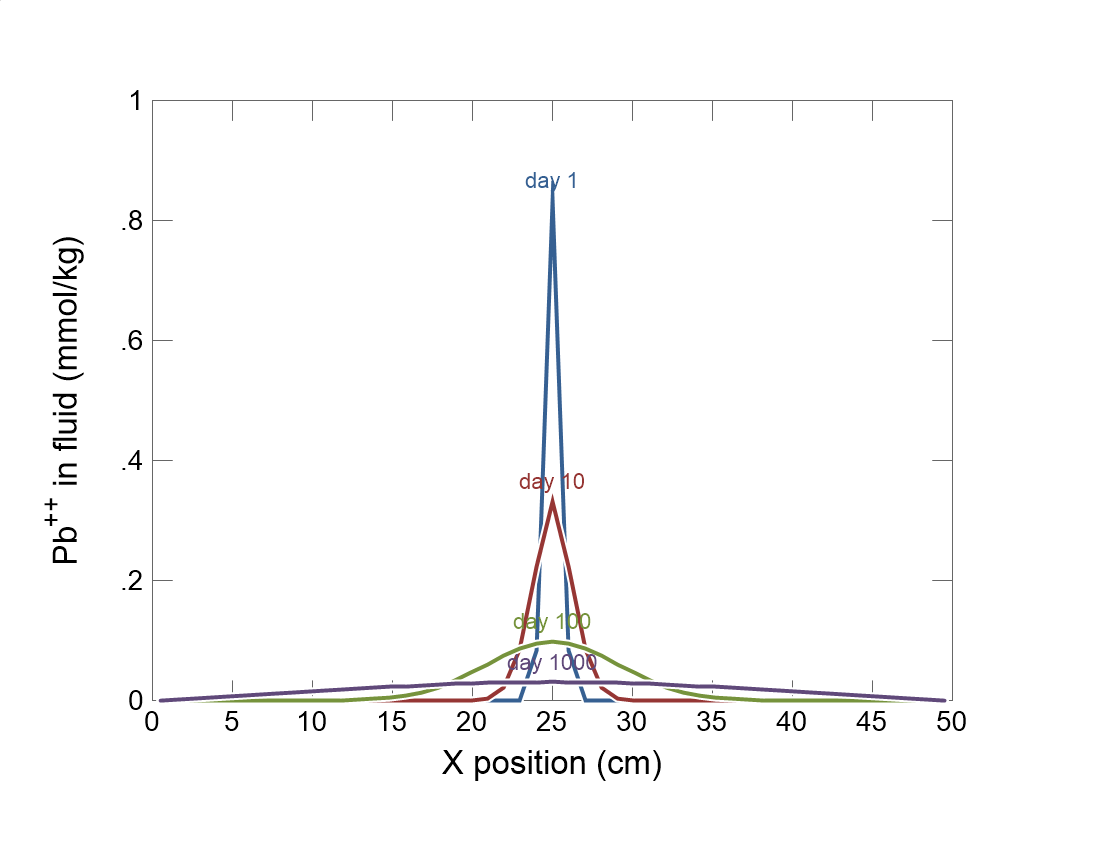 The Initial fluid has negligible Pb2+ everywhere but the central node
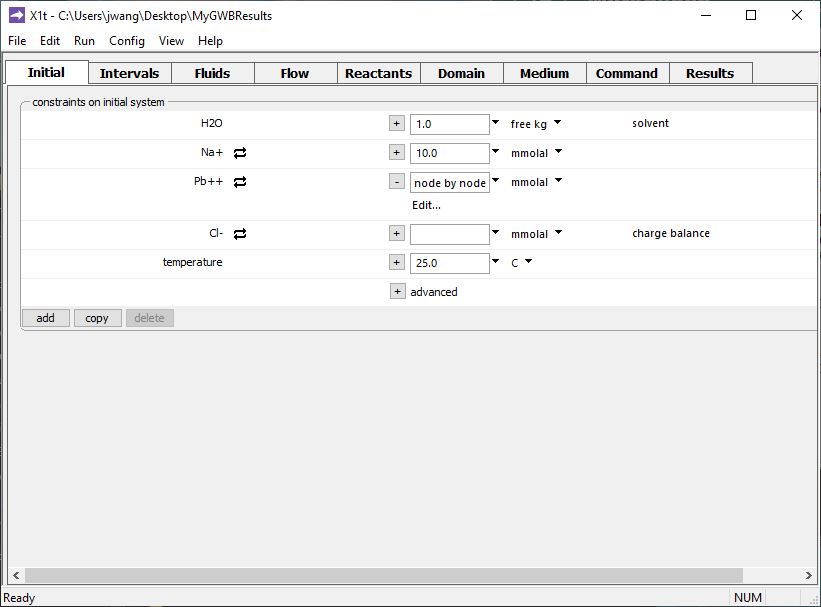 Click Edit…
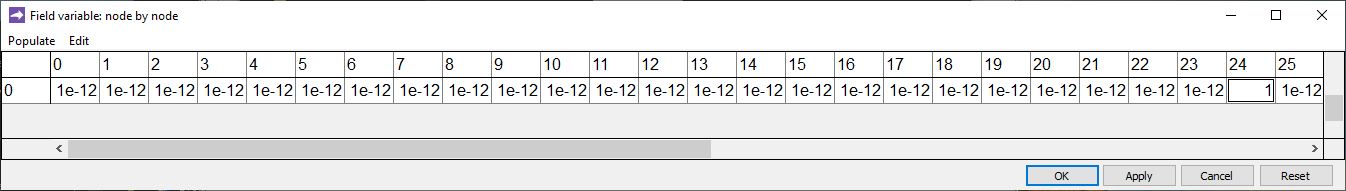 Negligible Pb2+ concentration.
1 mmolal Pb2+ in the central node, #24.
Set any boundary fluids in the Fluids pane
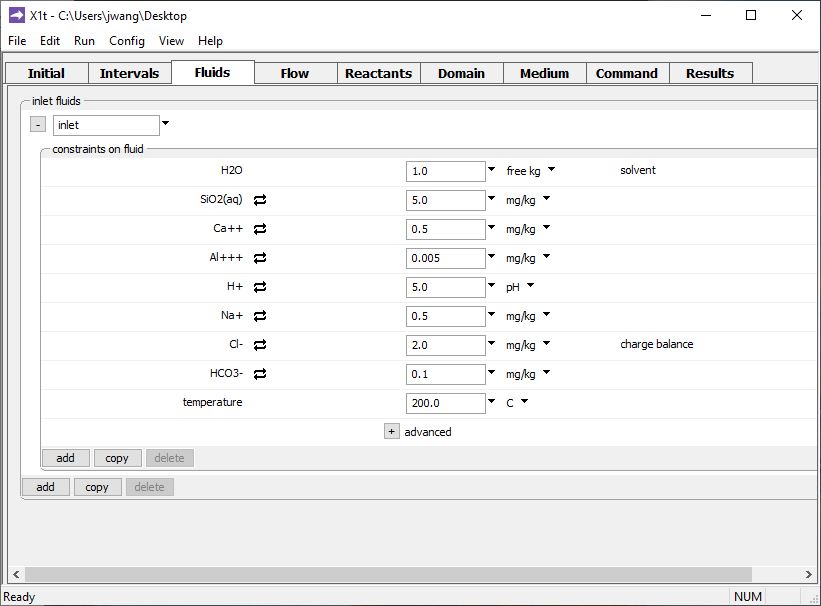 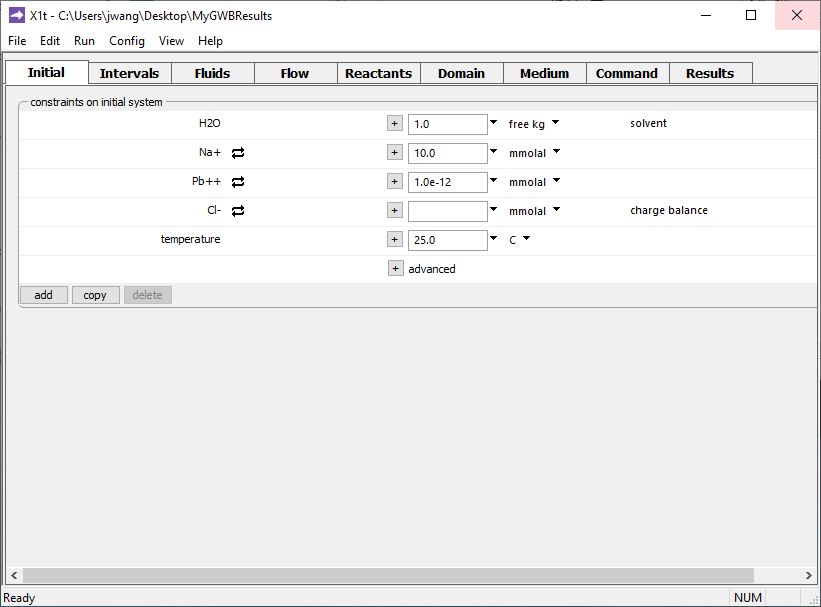 Specify domain size and gridding on the Domain pane.
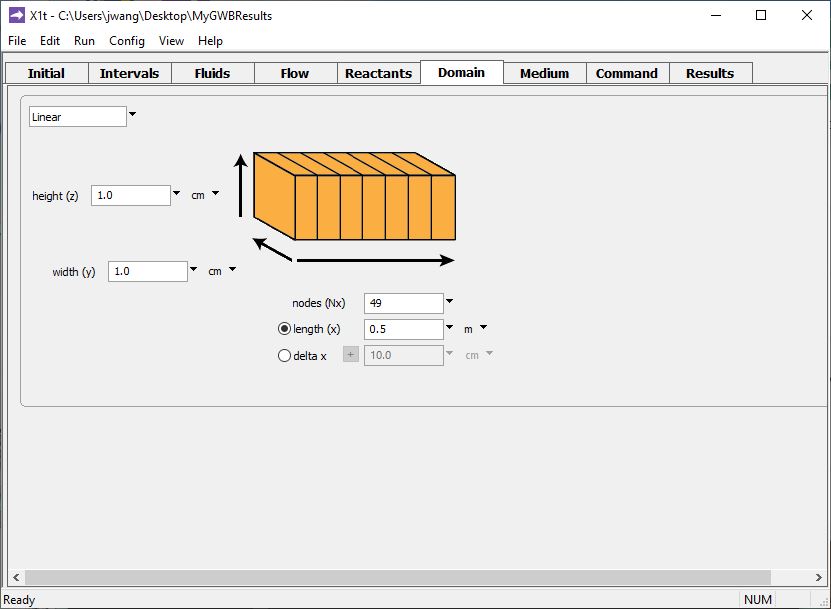 Domain is 0.5 m long, divided into 49 nodal blocks (Node 24 is in the center)
Set flow rate in the Flow pane.
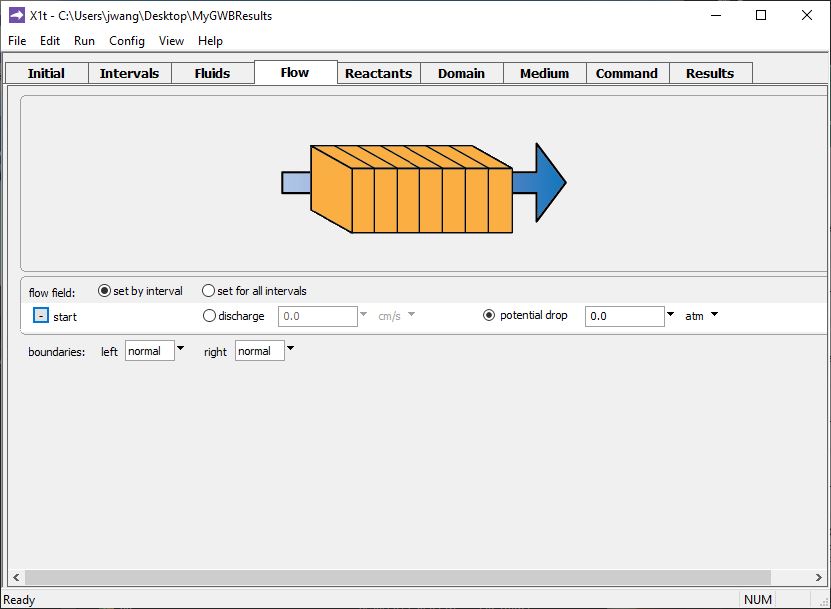 No flow in the simulation → 
diffusion is the only transport process.
Set various mass transport properties on the Medium pane.
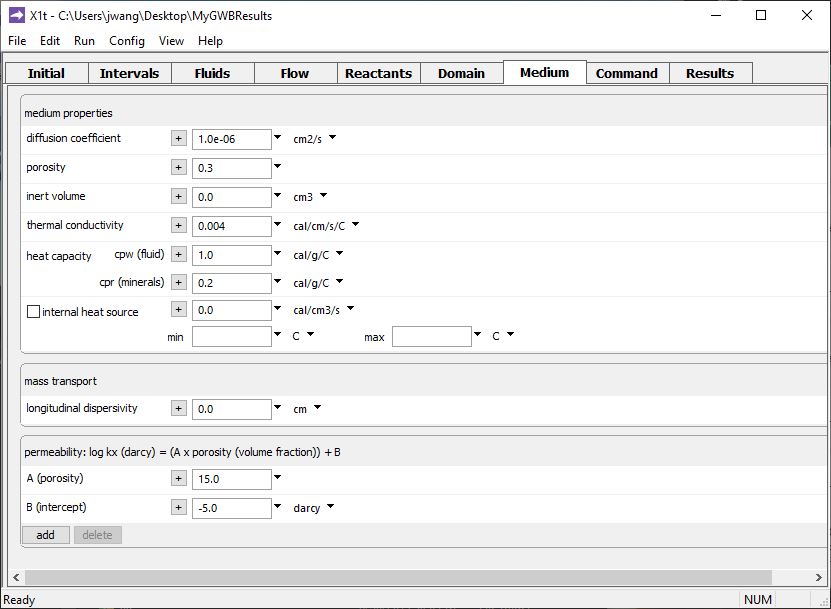 Set diffusion coefficient for the porous medium
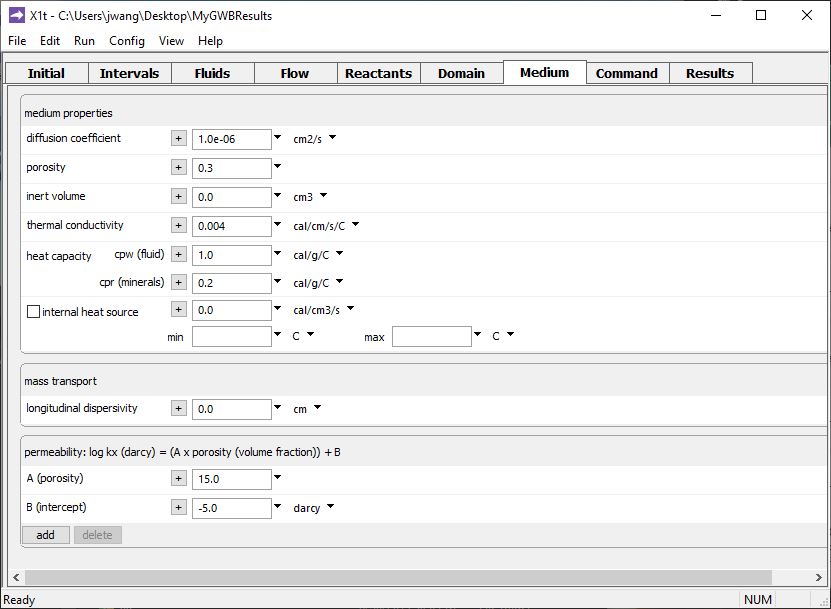 Config → Output…
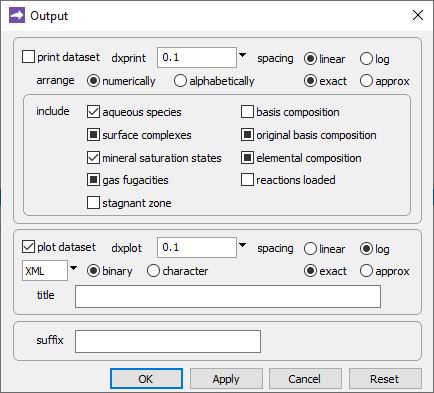 Tip: Use logarithmic spacing for plotted results
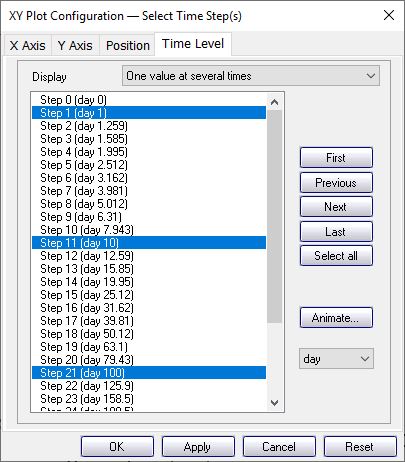 Plot Pb2+ concentratin after 1, 10, 100, 1000 days
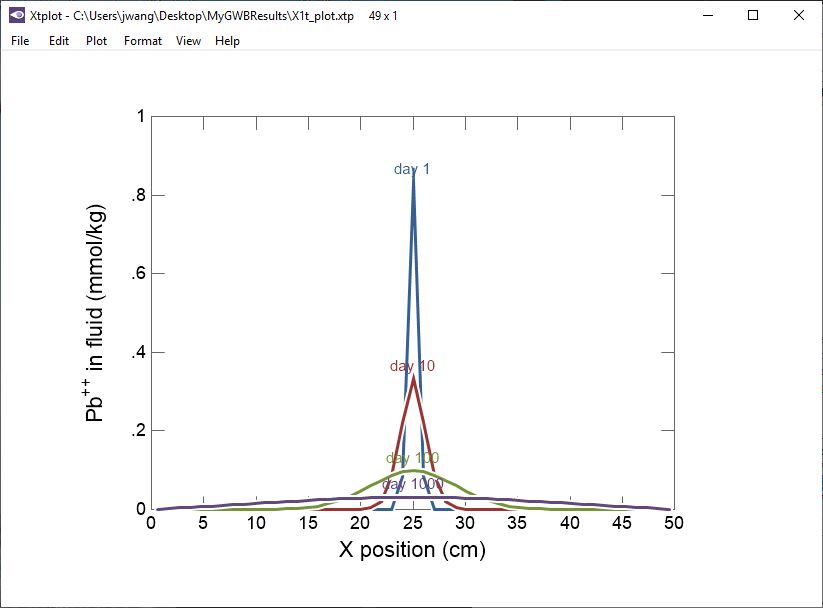 Pb2+ diffuses outward from the center node over 1,000 days